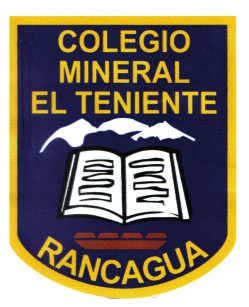 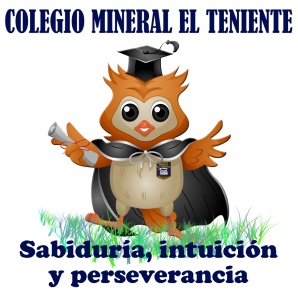 APOYO GUÍA N° 9
Objetivo: Aplicar algoritmo de la sustracción sin reserva con números hasta el 1.000.
Colegio Mineral El Teniente
Tercer año Básico A – B y C
Maritza Medina Silva
Elementos de la Sustracción
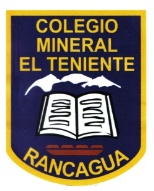 Una sustracción es quitar una cantidad a un valor existente. Es el proceso inverso (contrario) a la adición.
Lo que tenemos (MINUENDO)
Cantidad de quitamos. (SUSTRAENDO
-
Cantidad que queda (DIFERENCIA)
La cantidad que corresponde al MINUENDO (primer número) siempre debe ser mayor.
Piensa: Si tienes 6 caramelos ¿Puedes comerte 7?
Algoritmo de la Sustracción
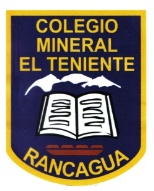 Algoritmo: es una secuencia ordenada de pasos a seguir
Lo que tenemos (MINUENDO)
Cantidad de quitamos. (SUSTRAENDO
-
Cantidad que queda (DIFERENCIA)
Paso 1: Ordenar según valor posicional (unidad bajo unidad, decena bajo decena, centena bajo centena.
Paso 2: iniciar desde las unidades  8 – 6 = 2 y ubicar el resultado bajo las unidades.
Paso 3: Continuar con decenas 4 – 3 = 1, escribir ese dígito bajo las decenas.
Paso 4: Restar las centenas: 6 – 1 = 5, escribir 5 bajo las centenas.
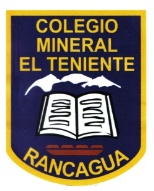 Lo que tenemos (MINUENDO)
-
Cantidad de quitamos. (SUSTRAENDO
Cantidad que queda (DIFERENCIA)
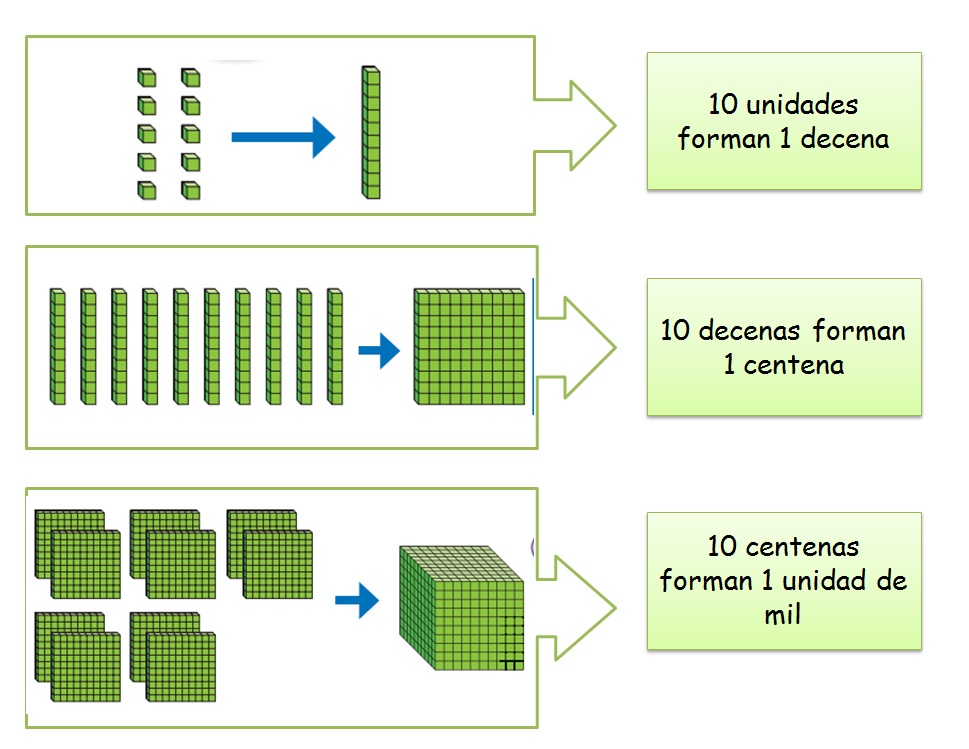 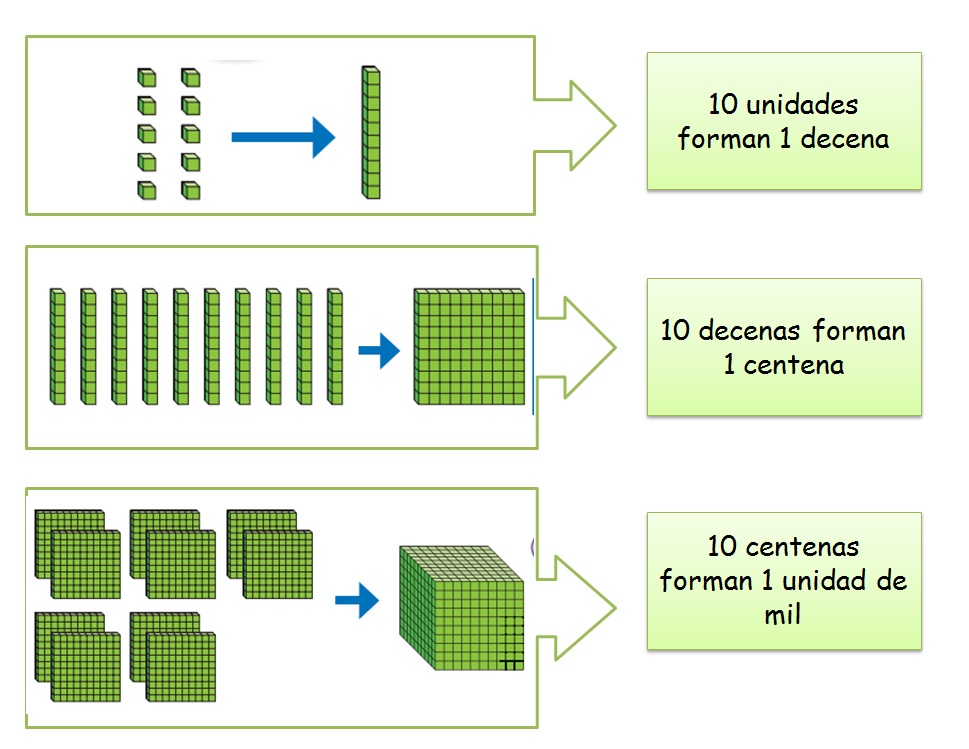 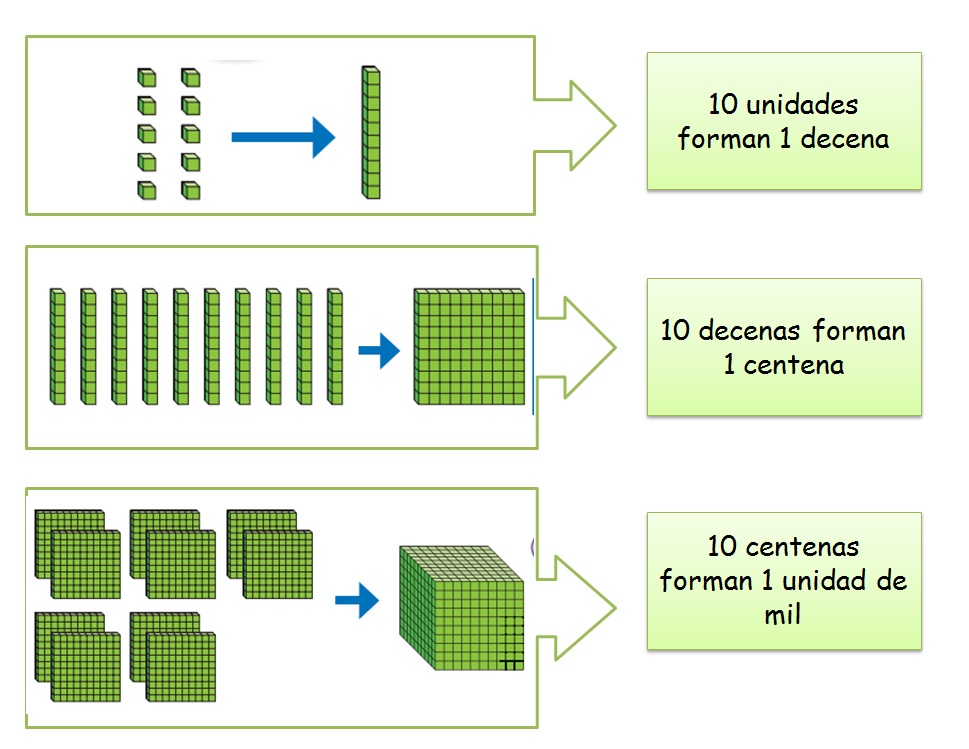 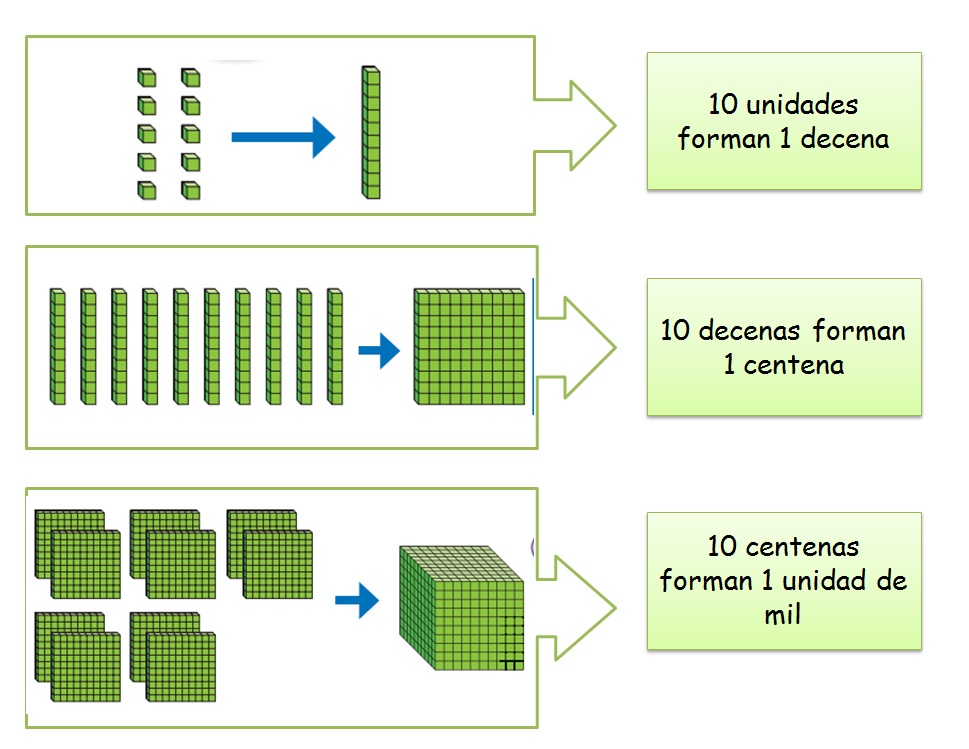 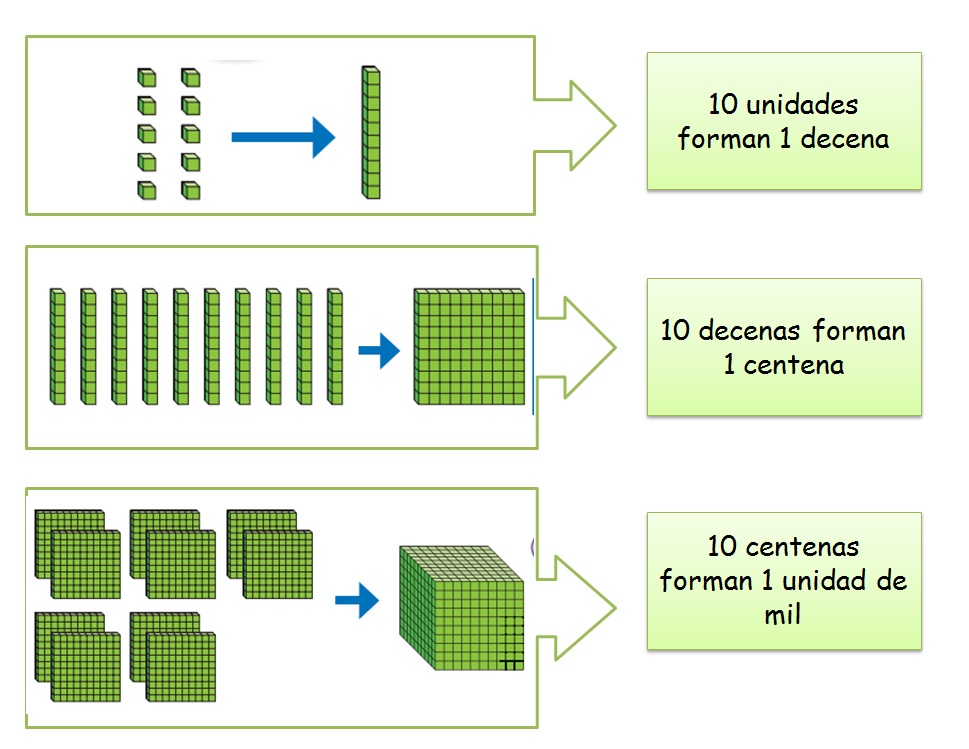 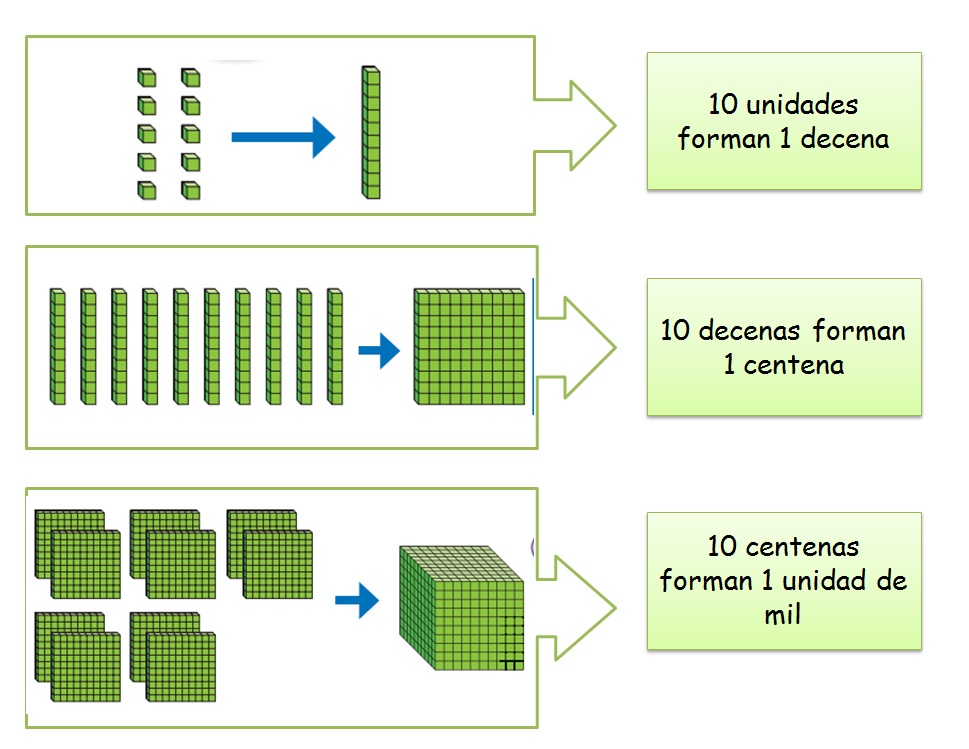 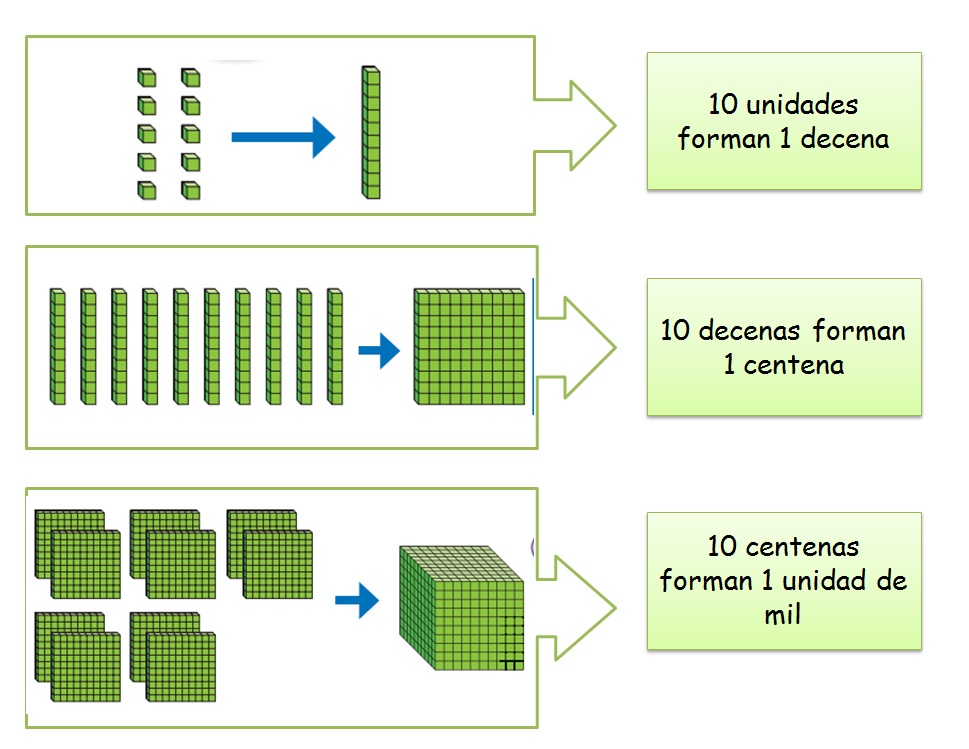 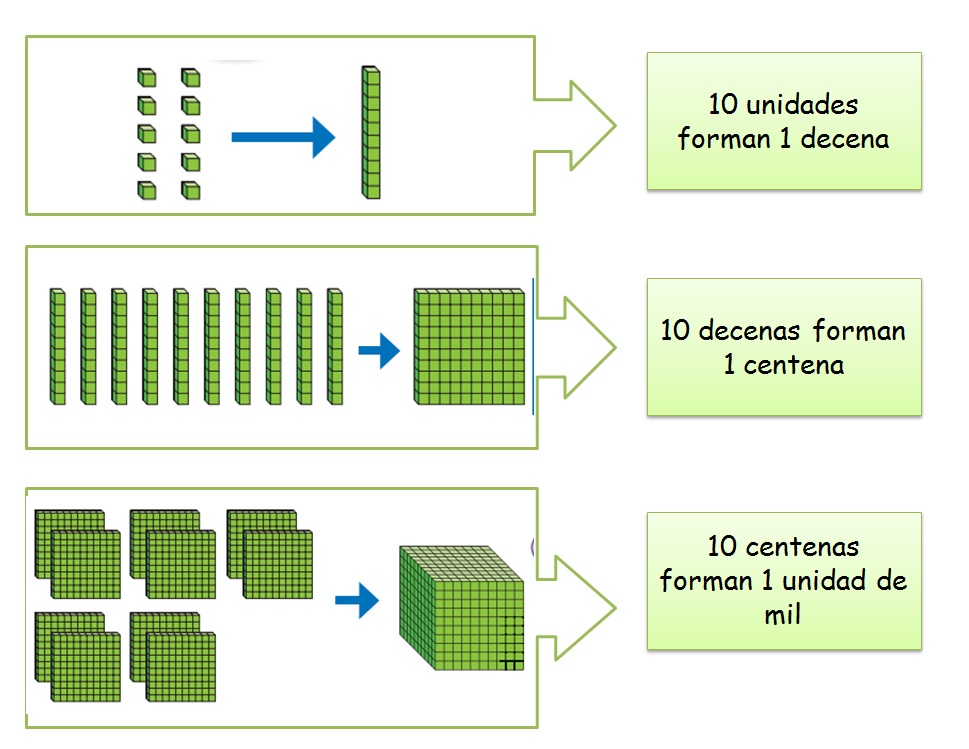 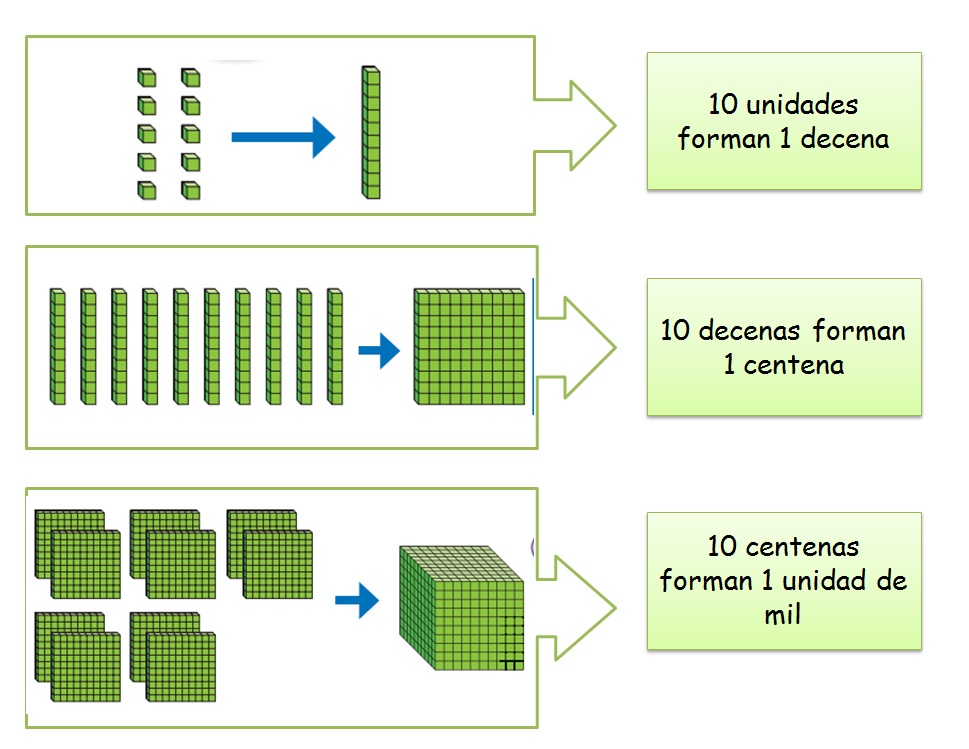 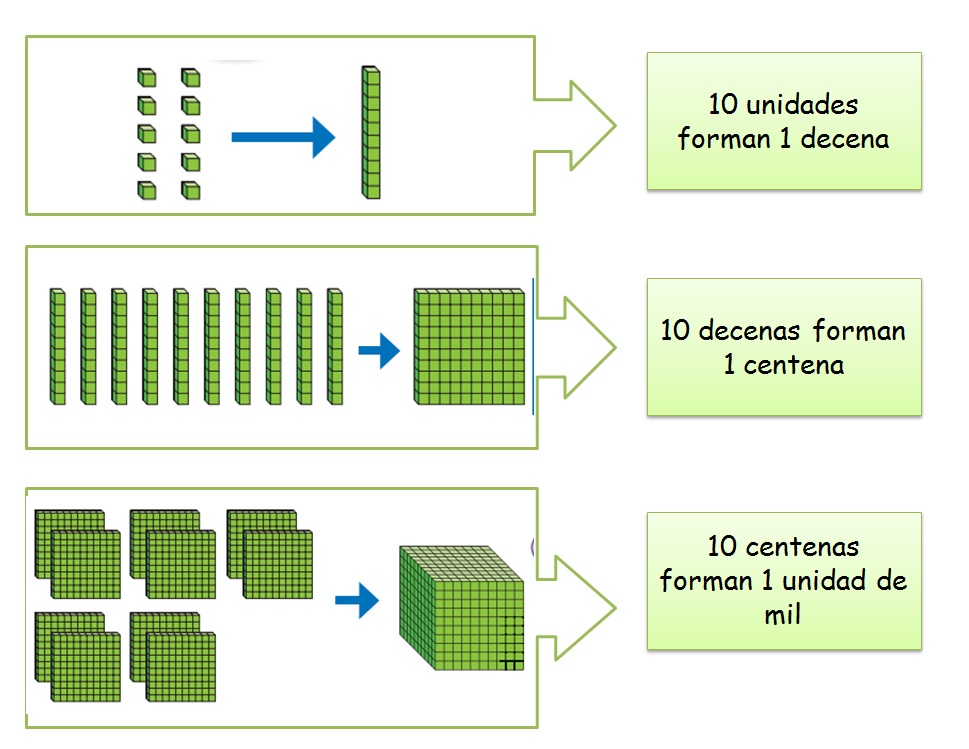 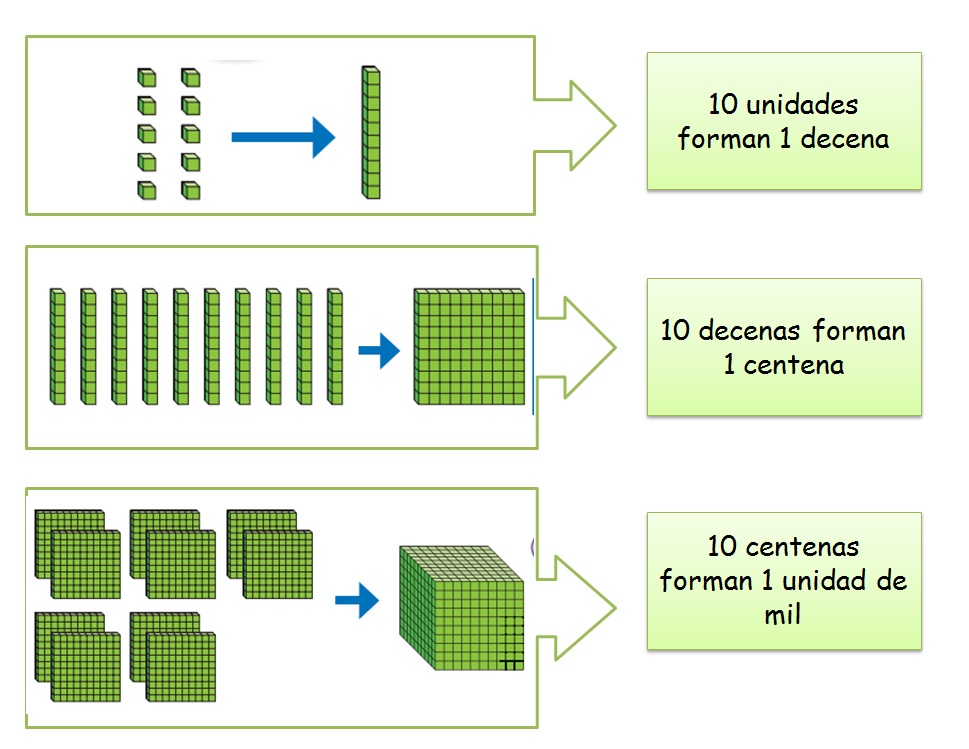 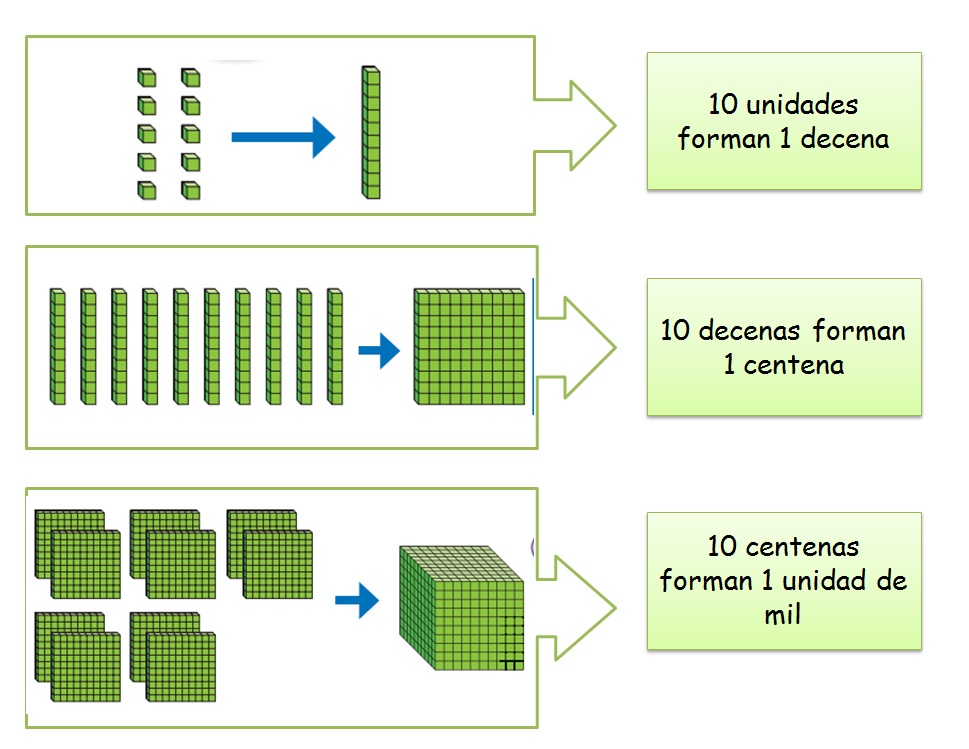 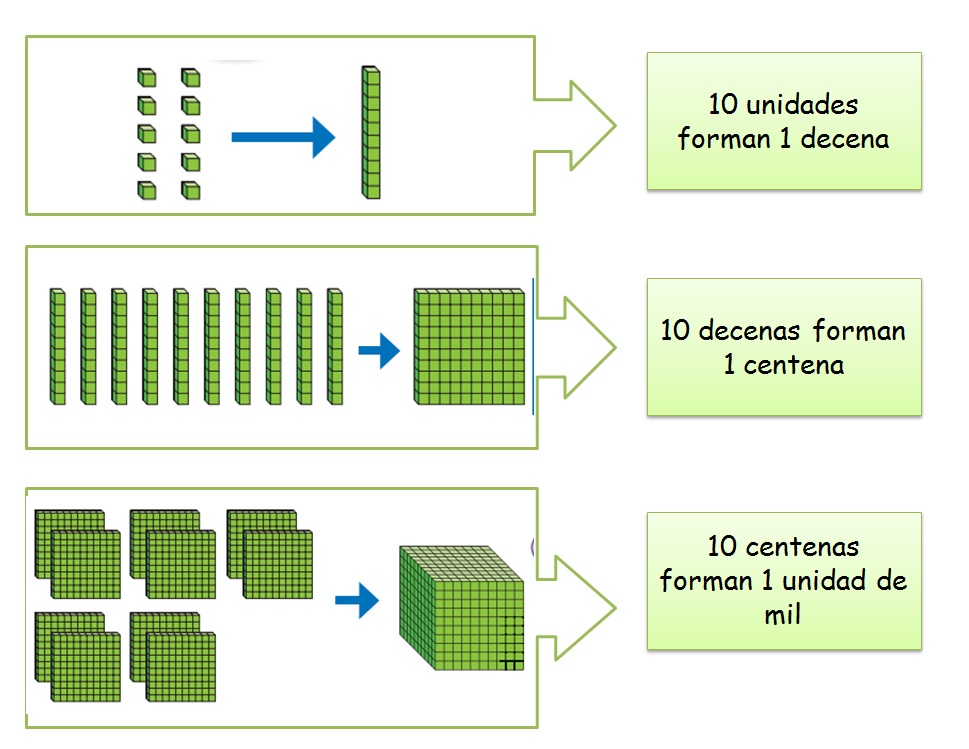 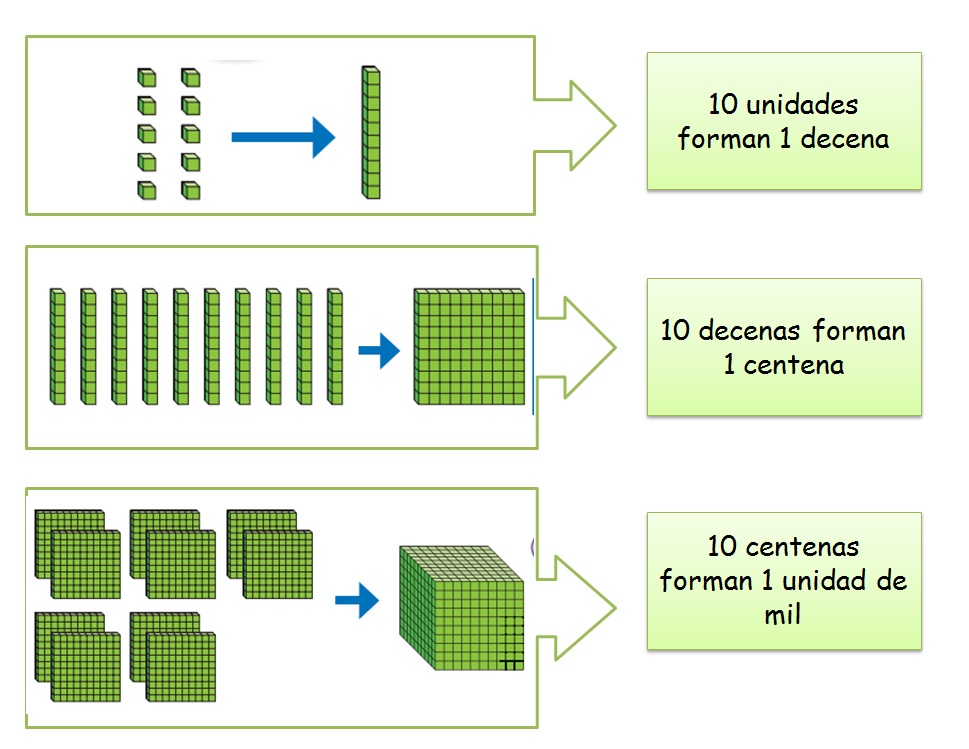 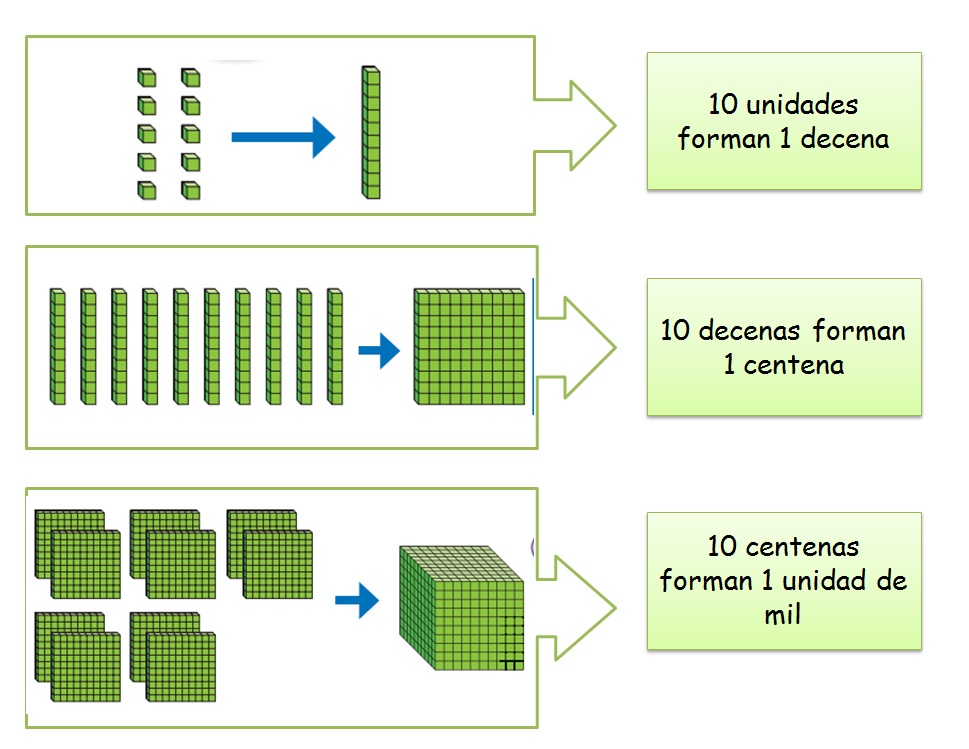 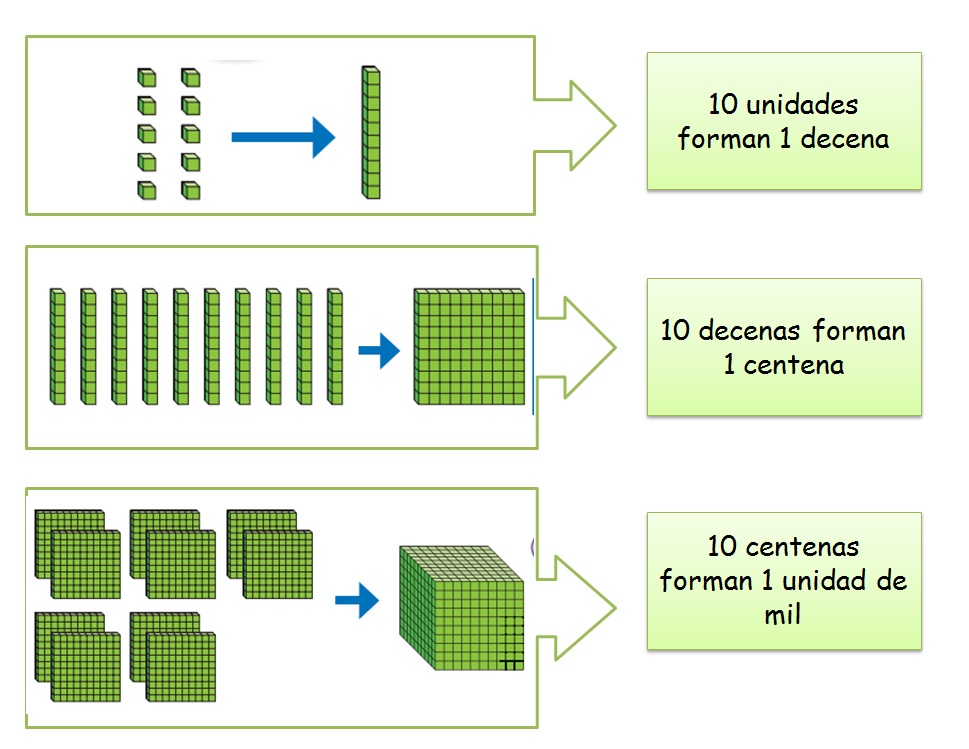 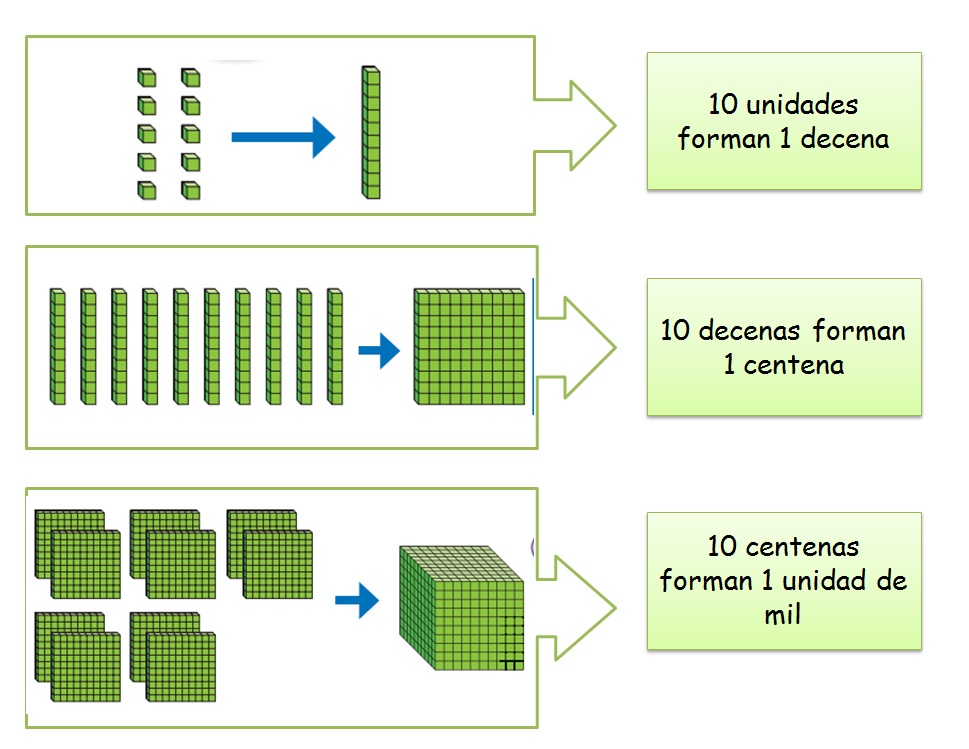 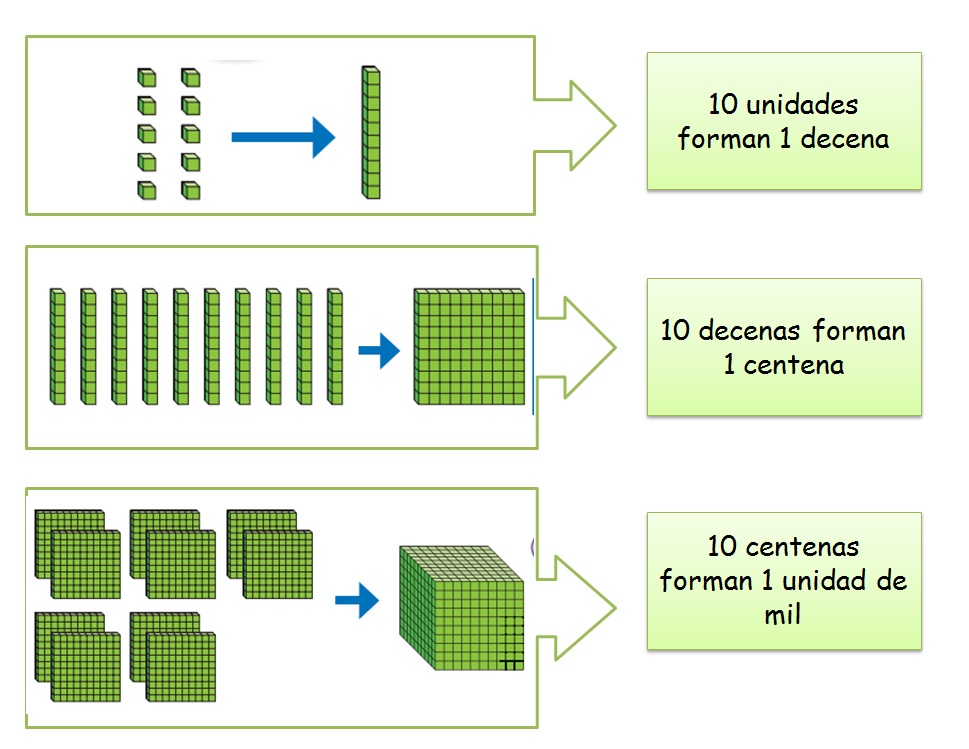 Revisemos nuestro trabajo:
Representa las siguientes cifras con multibloques o monedas y tarja lo que señala la sustracción completa la operación:
762
- 521
   241
685
- 254
   431
Cantidad que represento
Cantidad que tarjo
Cantidad que quedó sin tarjar
Cantidad que represento
Cantidad que tarjo
Cantidad que quedó sin tarjar
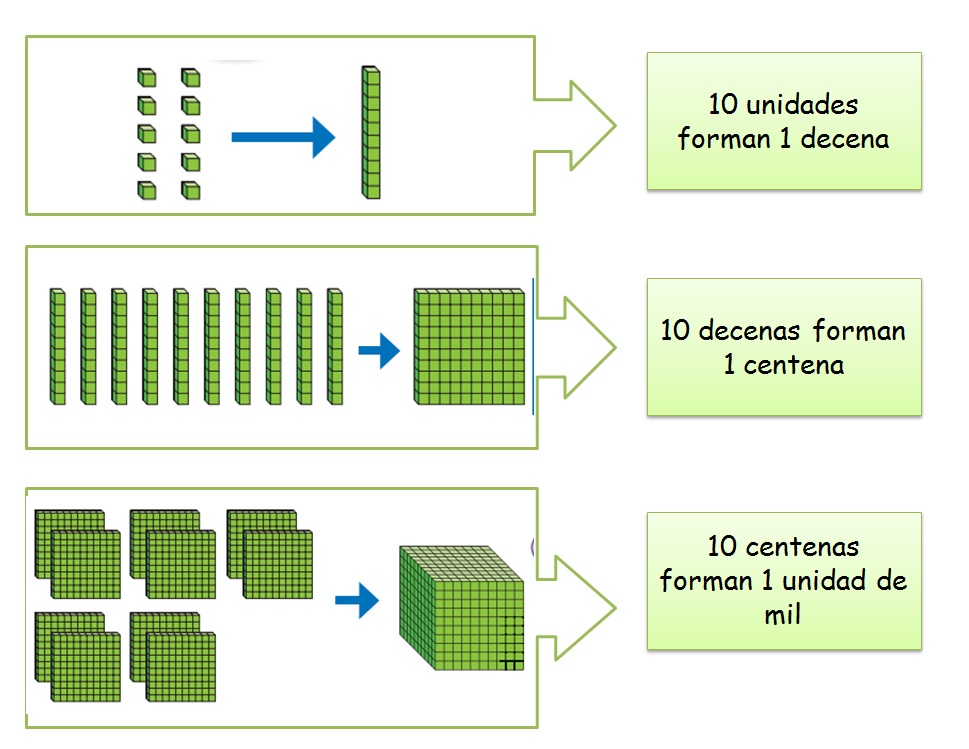 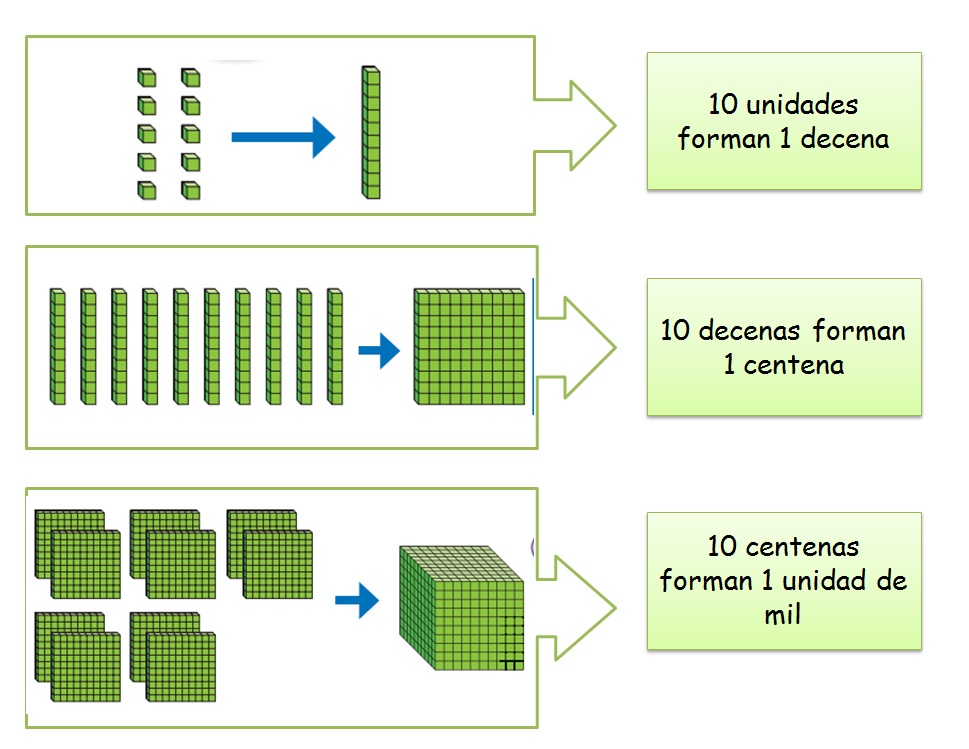 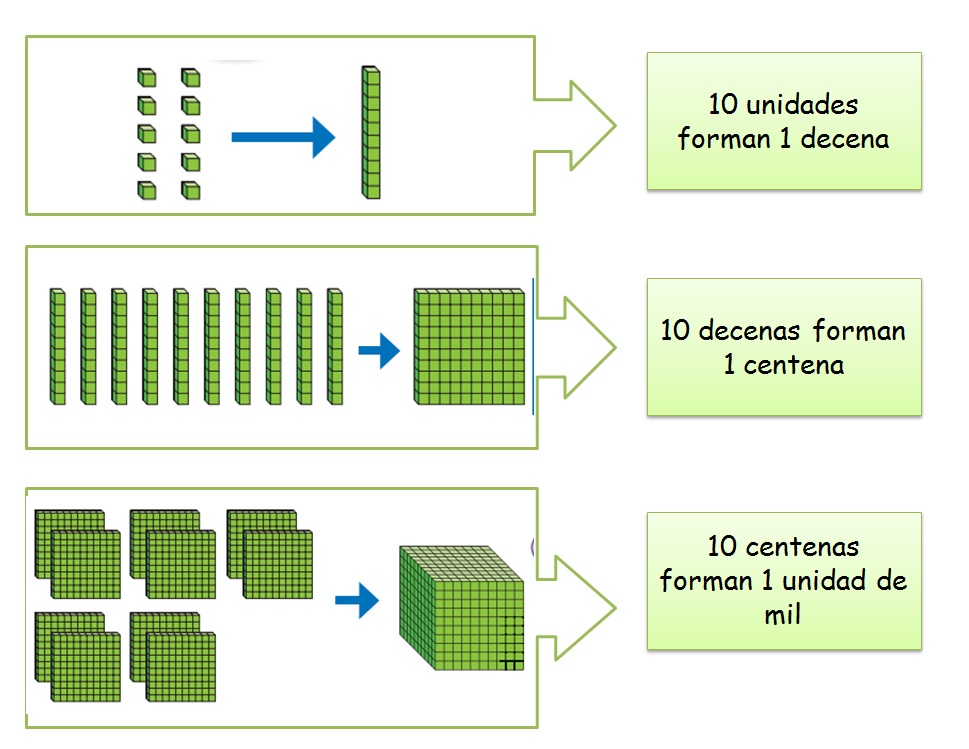 $1
$10
$10
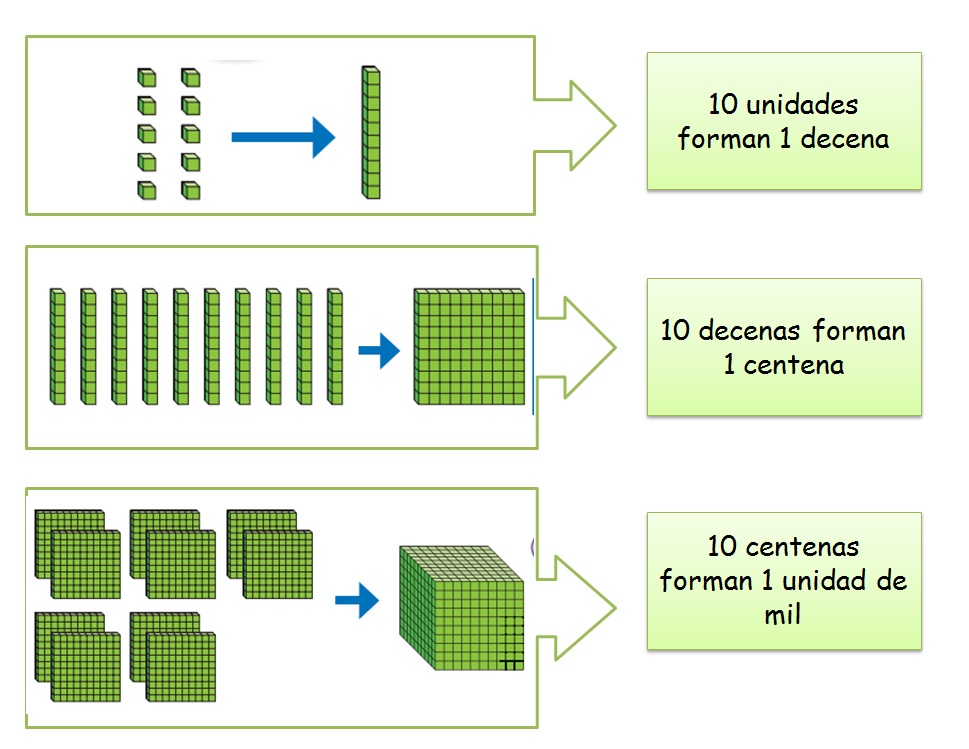 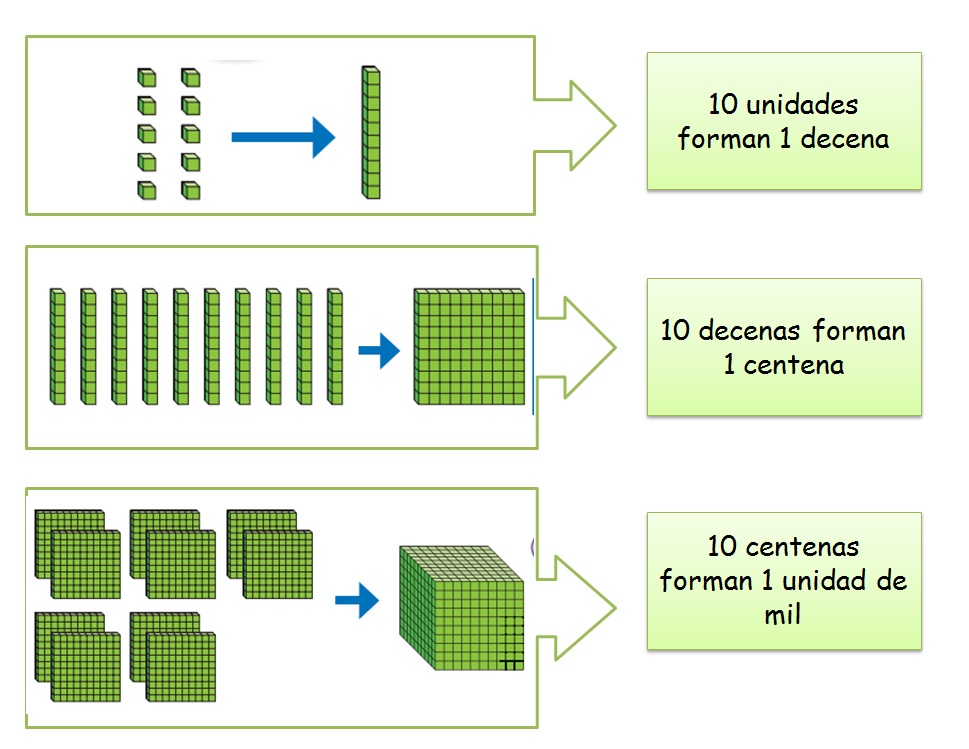 $1
$100
$100
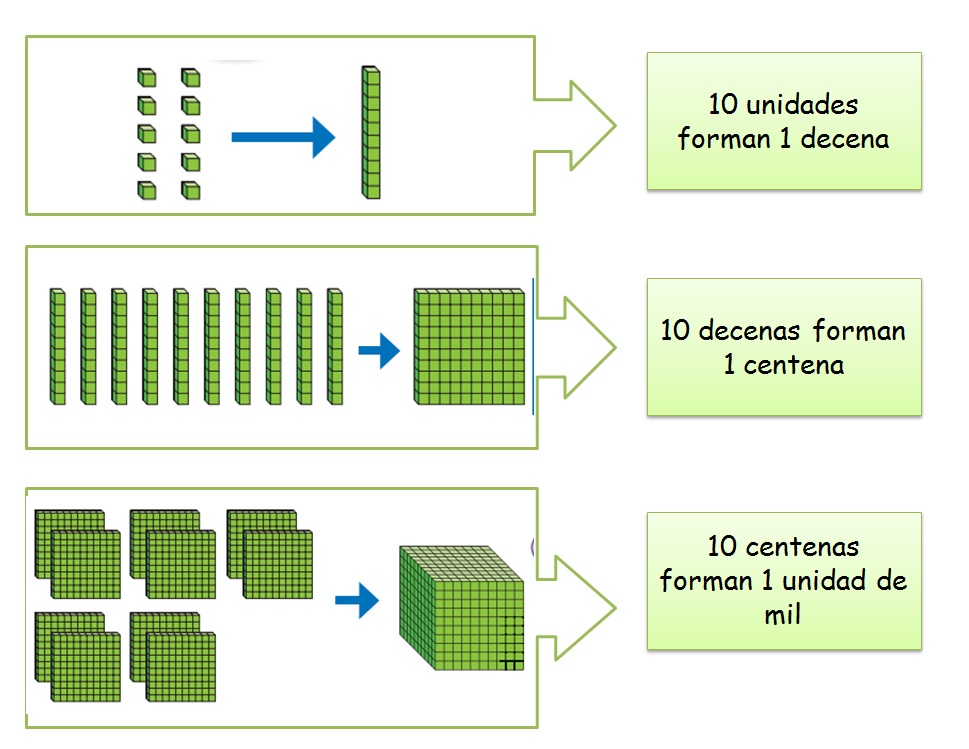 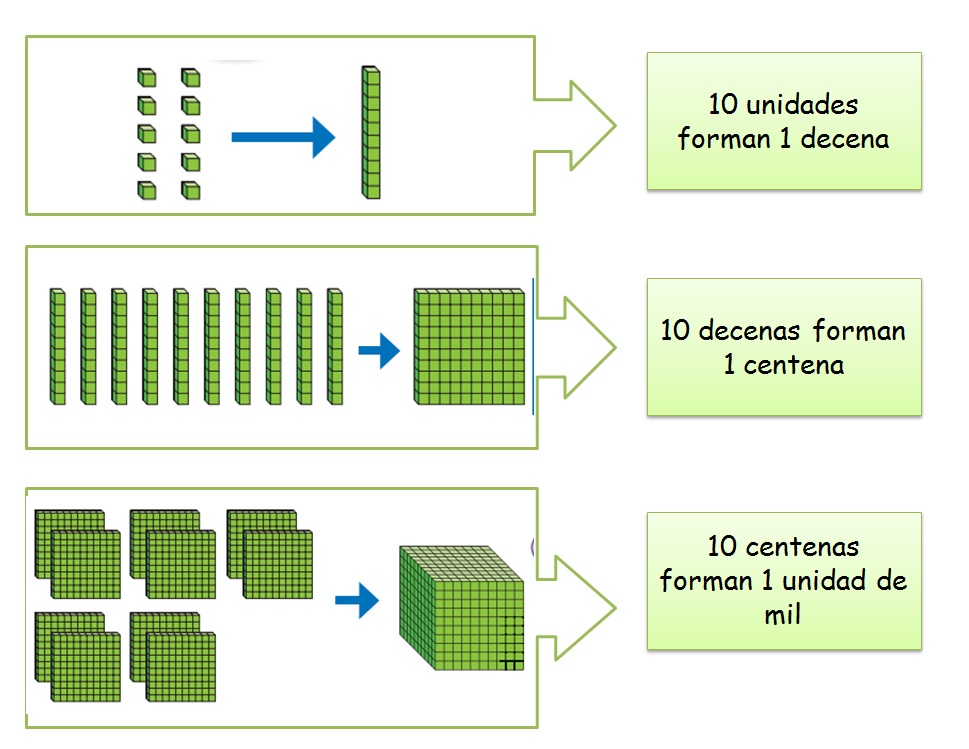 $10
$10
$1
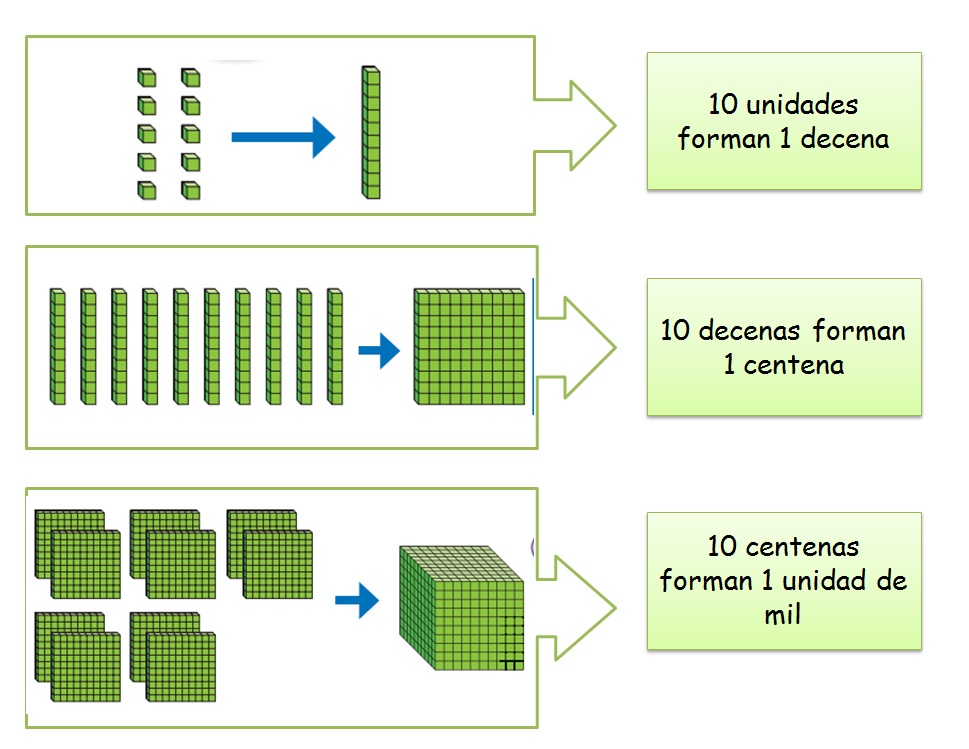 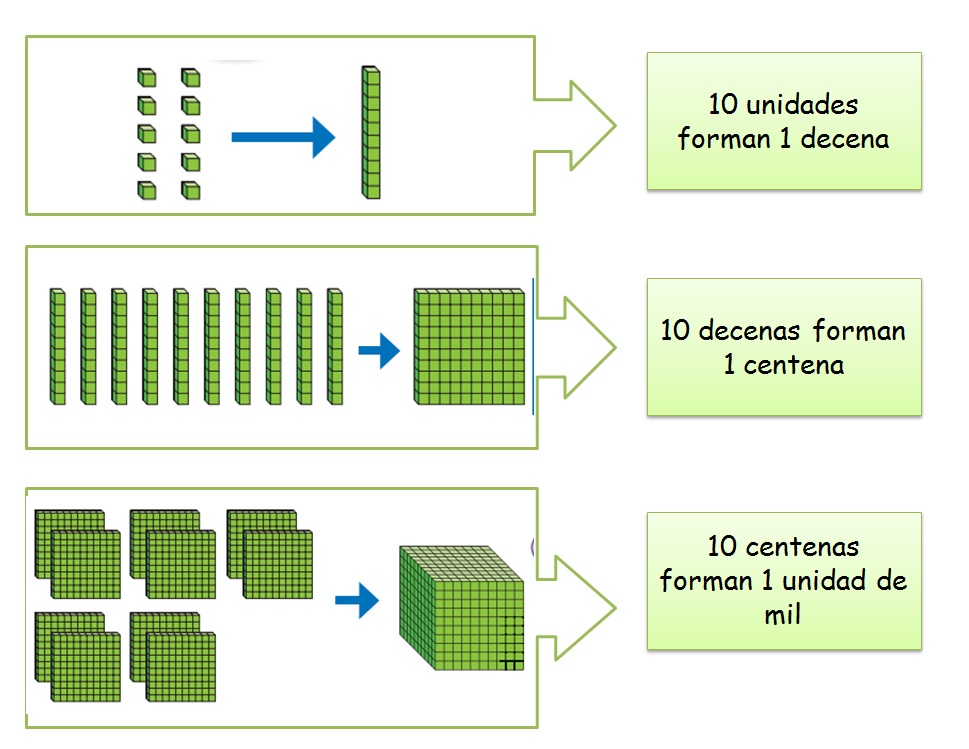 $100
$100
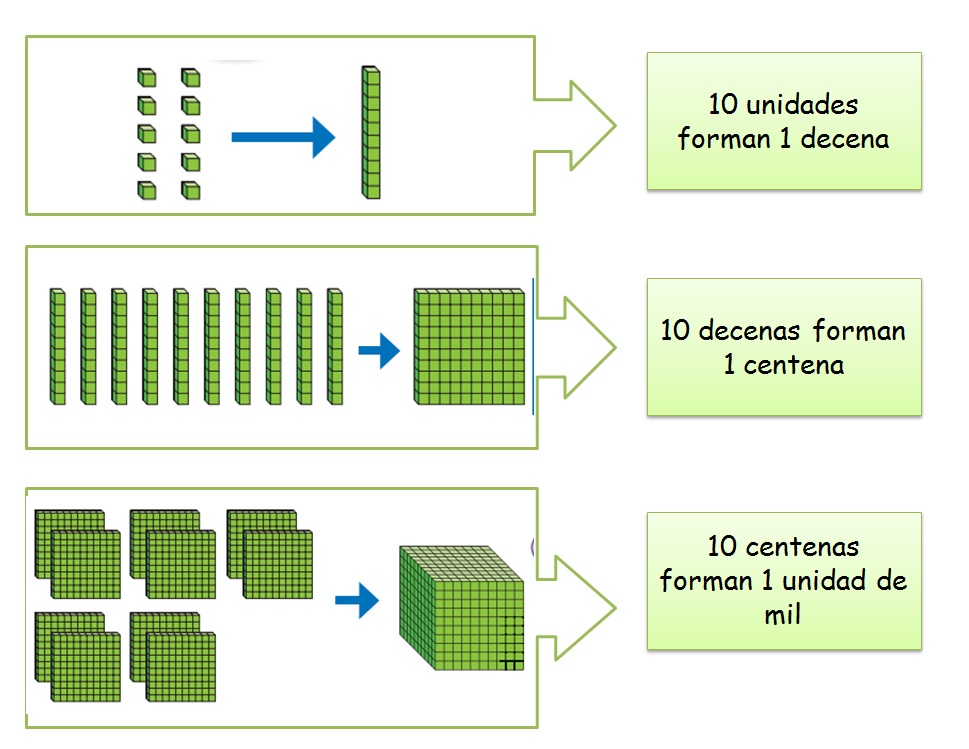 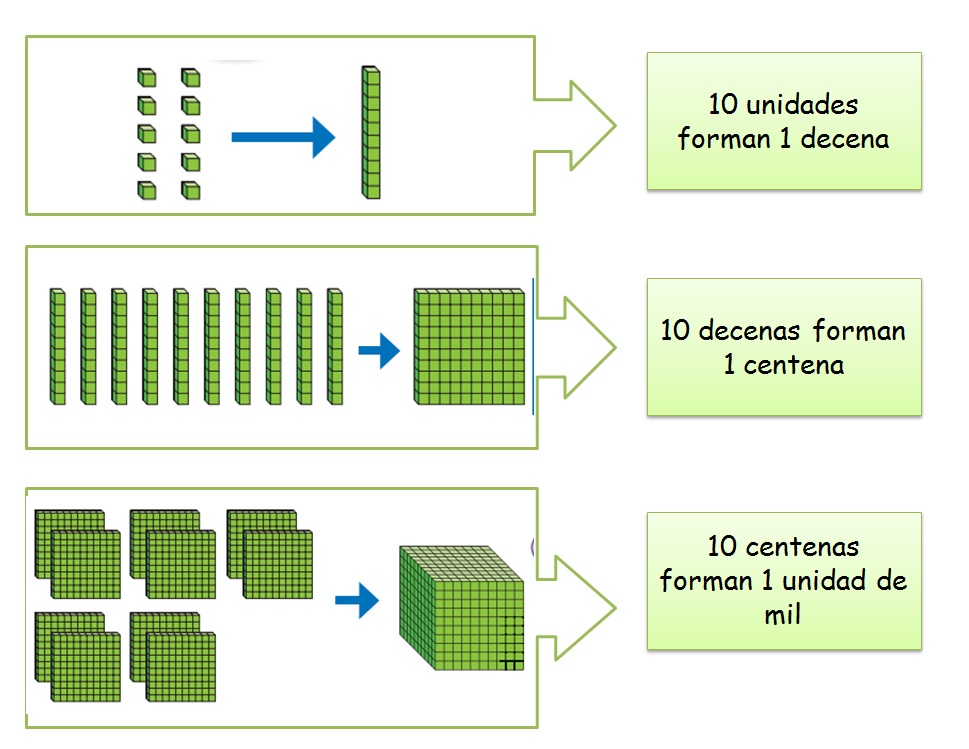 $10
$10
$1
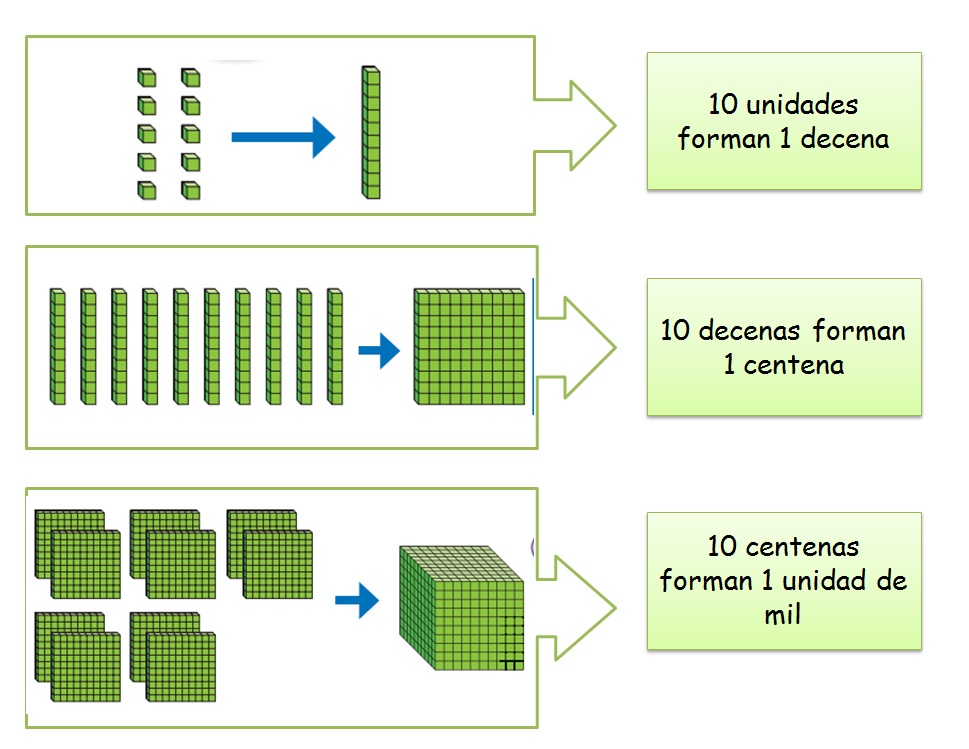 $100
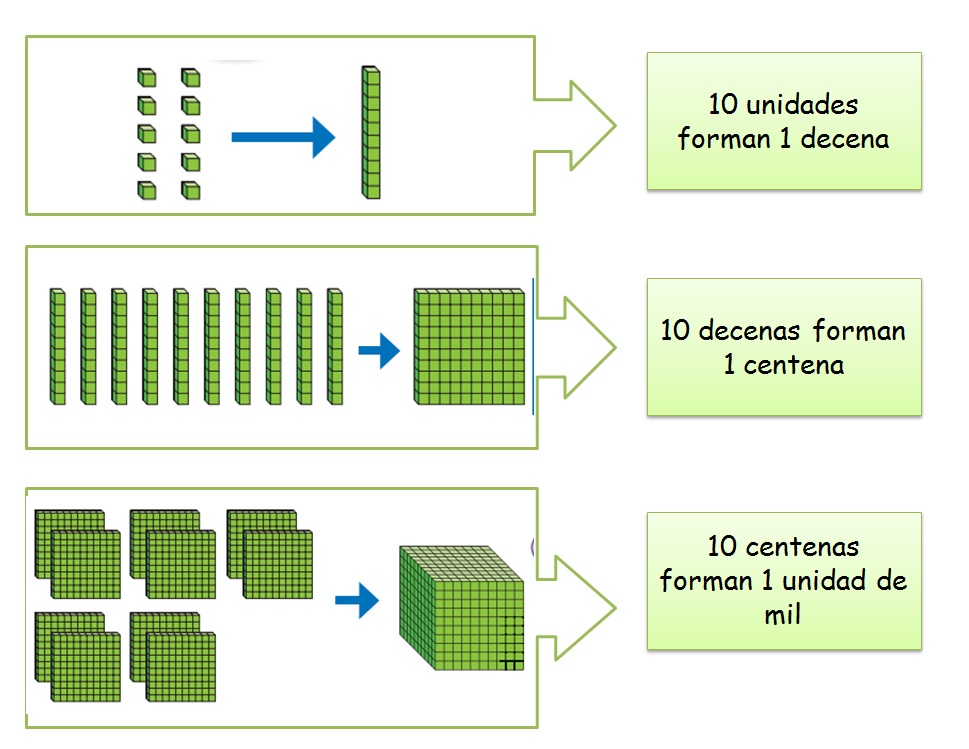 $100
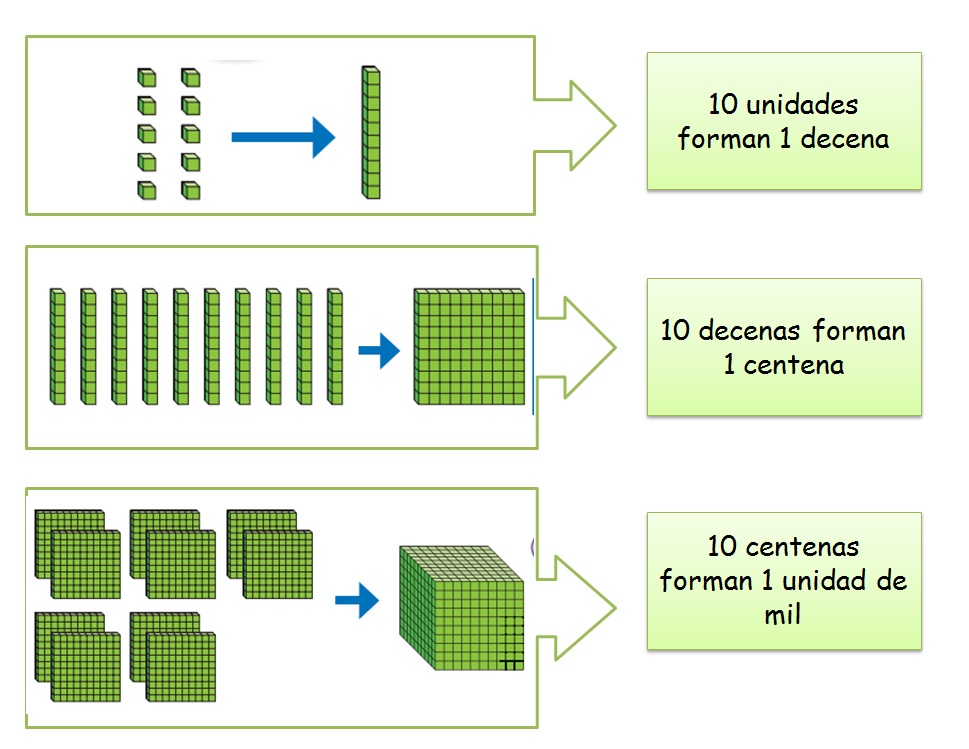 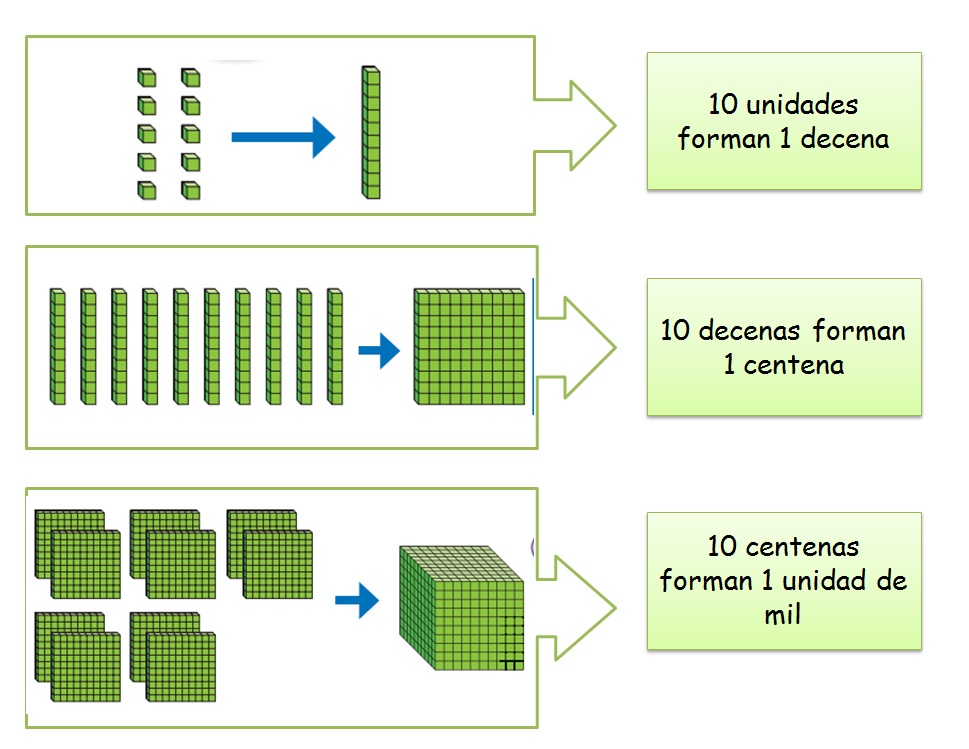 $10
$10
$1
¿Qué alternativa marcaste?
1.  ¿Cuánto resulta en la siguiente sustracción?
     a) 958
     b) 952
     c) 538
     d) 532

 2. Si tienes $573 y pierdes $243 ¿Cuánto dinero te queda?
     a) $ 330
     b) $816
     c) $573
     d) $243
745  
-    213
      532
573  
-    243
      330
No olvides sacar una foto a tu ticket de salida y remitirlo al correo